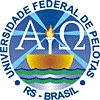 UNIVERSIDADE FEDERAL DE PELOTASUNIVERSIDADE ABERTA DO SUSDepartamento de Medicina Social
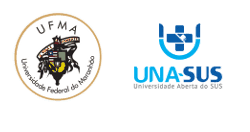 Melhoria da Atenção à Saúde Bucal dos alunos de 06 a 12 anos da Unidade Escolar Manoel Antônio de Oliveira na UBS Petronílio Rocha, Matias Olímpio - PI.
Aristócles Batista Pessoa Júnior

Orientadora: Luzane Santana da Rocha
Introdução
-	A ação programática é uma forma organizada de atendimento, visando o retorno até a conclusão do tratamento.

-	Segundo o IBGE a população estimada do município de Matias Olímpio – PI no ano de 2014 era de 10.693 hab. 

-	Área da unidade territorial (km²) – 226.374

-	Densidade demográfica (hab/km²) – 46,26

-	Bioma – Cerrado Caatinga.
Análise situacional
-	A UBS Petronílio Rocha, esta localizada no centro da cidade, zona urbana.

-	Como era antes a atenção aos escolares antes da intervenção...

-	As ações na UBS vem ocorrendo de forma programáticas mesmo antes de minha intervenção.
Objetivo
-	Geral: melhorar a atenção dos escolares da Unidade Básica de Petronílio Rocha no município de Matias Olímpio, PI. 

Específicos:

Ampliar a cobertura da atenção à saúde bucal dos escolares.

Melhorar a qualidade da atenção à saúde bucal dos escolares.

Melhorar a adesão ao atendimento em saúde bucal.

Melhorar os registros das informações.

-	Promover a saúde bucal dos escolares.
Metodologia
Capacitação da equipe
Caderno de Atenção Básica , n° 17 – Saúde Bucal (2006) manual do Ministério da Saúde, 2010.

Utilizaremos fichas espelhos disponíveis pelo curso.

-	Ações nos 4 eixos pedagógicos do curso

Definidas metas para o alcance dos objetivos

-	3 meses de intervenção.
Resultados
OBJETIVO 1: Ampliar a cobertura de atenção à saúde bucal dos escolares
Resultados
-	META 1 - Ampliar a cobertura de ação coletiva de exame bucal com finalidade epidemiológica em 100% os escolares da escola foco da intervenção.






-	Meta 1: resultado alcançado parcialmente 79,4 % (85 alunos) examinados na escola.
-	META 2 - Ampliar a cobertura de primeira consulta odontológica programática para 40% dos escolares da escola foco da intervenção.










Meta 2: atingida 50% (14 alunos) moradores da área de abrangência com primeira consulta odontológica.
Resultados
OBJETIVO 2 - Melhorar a qualidade da atenção à saúde bucal dos escolares
Resultados
-	META 1- Ampliar a cobertura de primeira consulta odontológica programática em 100% dos escolares classificados com necessidade de tratamento (grupos C1, E ou F).






-	Meta 1: atingida parcialmente 35,9% (14 alunos) residentes na área com primeira consulta odontológica programática de moderado a baixo risco para cárie.
-	META 2 - Realizar pelo menos uma escovação supervisionada com creme dental em 100% dos escolares.

	






-	Meta 2:  atingida parcialmente 77,6 % (83 alunos) com escovação dental supervisionada com creme dental.
META 3 - Realizar pelo menos quatro aplicações de gel fluoretado com escova dental em 100% dos escolares de alto risco para doenças bucais (grupos D, E ou F).








-	Meta 3:  meta atingida parcialmente 89,3 (25 alunos)  do grupos D, E, F (alto risco para cárie) que aplicaram gel fluoretado).
META 4 - Concluir o tratamento dentário em 100% dos escolares com primeira consulta programática.








Meta 4: meta atingida parcialmente 92,9 % (13 alunos) com tratamento concluído.
Resultados
OBJETIVO 3 - Melhorar a adesão ao atendimento em saúde bucal
META 1 - Fazer busca ativa de 100% dos escolares encaminhados e que não compareceram para a primeira consulta odontológica programática.









Meta 1: realização de buscas aos que faltaram a primeira consulta odontológica programática, de 9 faltosos, 0 buscas.
META 2 - Fazer busca ativa de 100% dos escolares com primeira consulta odontológica programática, faltosos às consultas subsequentes.  











Meta 2: fazer busca aos escolares com primeira consulta odontológica programática faltosos as consultas subsequentes. No mês 3 faltaram os 3 e todos foram buscados.
Resultados
OBJETIVO 4 - Melhorar o registro das informações


	Meta 1: atingida em toda a sua totalidade, em todos os meses 100%.
Resultados
OBJETIVO 5 - Promover a saúde bucal dos escolares
META 1 - Fornecer orientações sobre higiene bucal para 100% dos escolares da escola foco da intervenção.











Meta 1:  atingida parcialmente. 75,7% (81 alunos) receberam orientação sobre higiene bucal.
-	META 2 - Fornecer orientações sobre dieta para 100% dos escolares da escola foco da intervenção.











Meta 2: atingida parcialmente 76,6% (82 alunos) receberam orientação sobre dieta.
Discussão
- 	Importância da intervenção:
Equipe (conhecimento, didática)
 Serviço (organização, qualidade)
Comunidade (acolhimento, humanização, benefícios e informações)
-	Incorporação da Intervenção à rotina do serviço.
-	Mudanças para viabilizar a continuidade da intervenção.
Reflexão crítica sobre o processo pessoal de aprendizagem
Expectativas iniciais x desenvolvimento do curso.
Reconhecimento profissional
Desenvolvi habilidades com crianças
Obstáculos enfrentados
Apoio de minha coordenadora e
  orientadora.
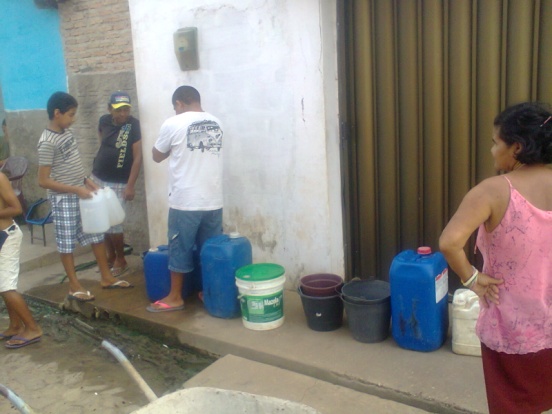 OBRIGADO
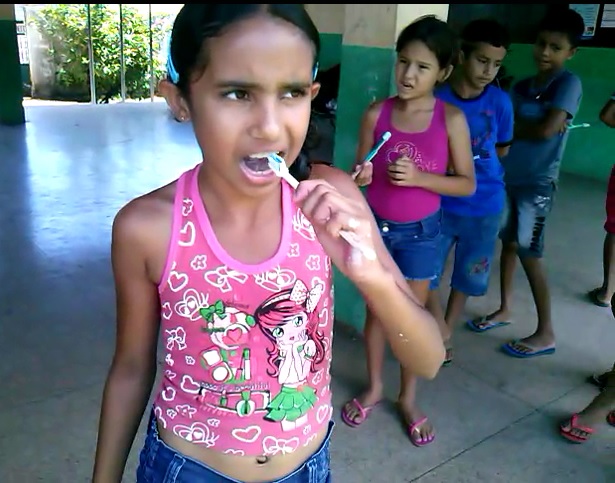 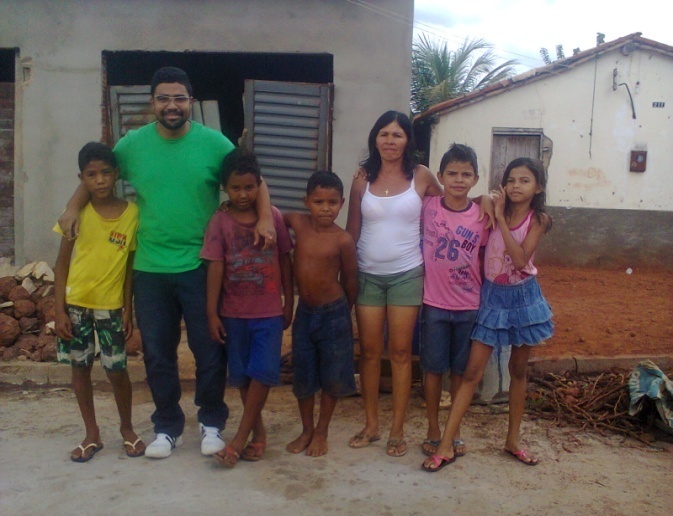 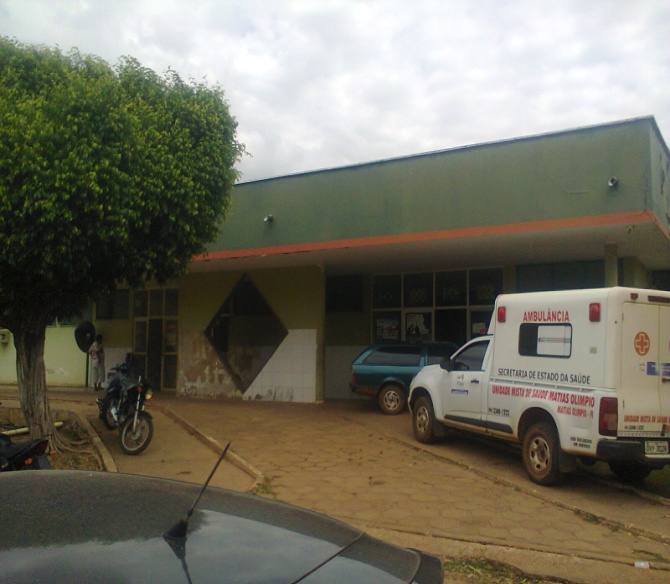 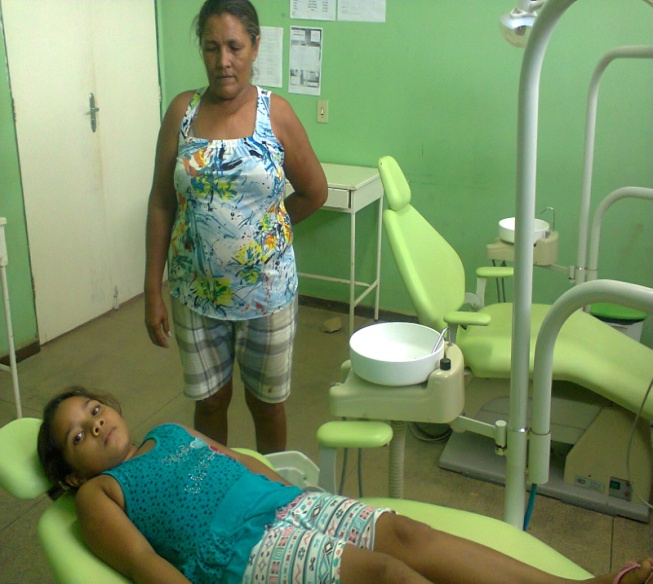 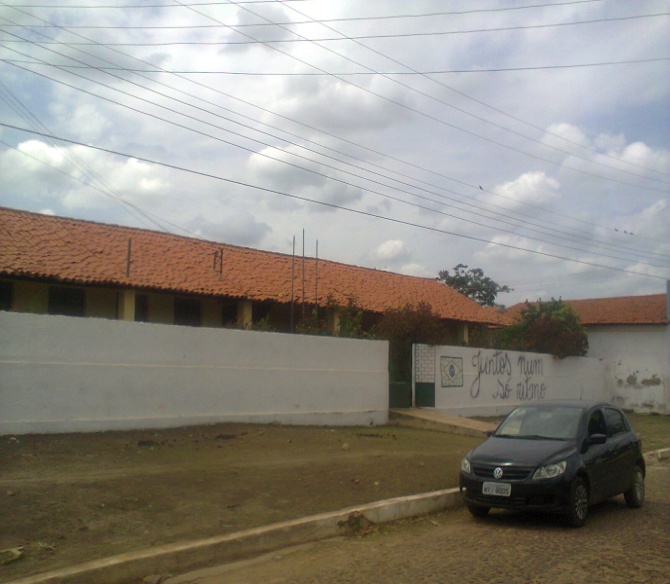